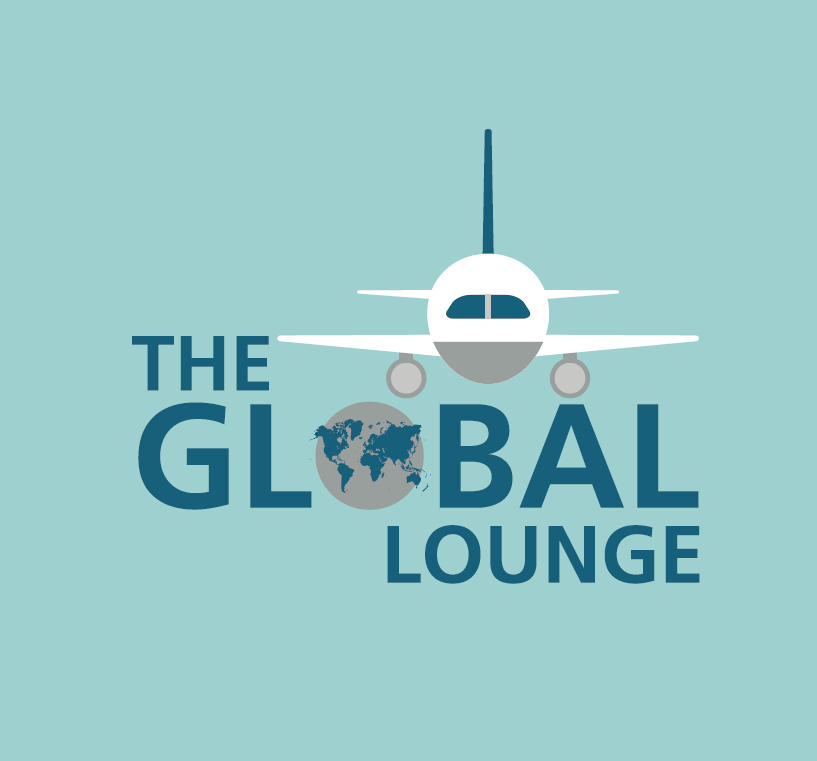 The Global Lounge
Connection
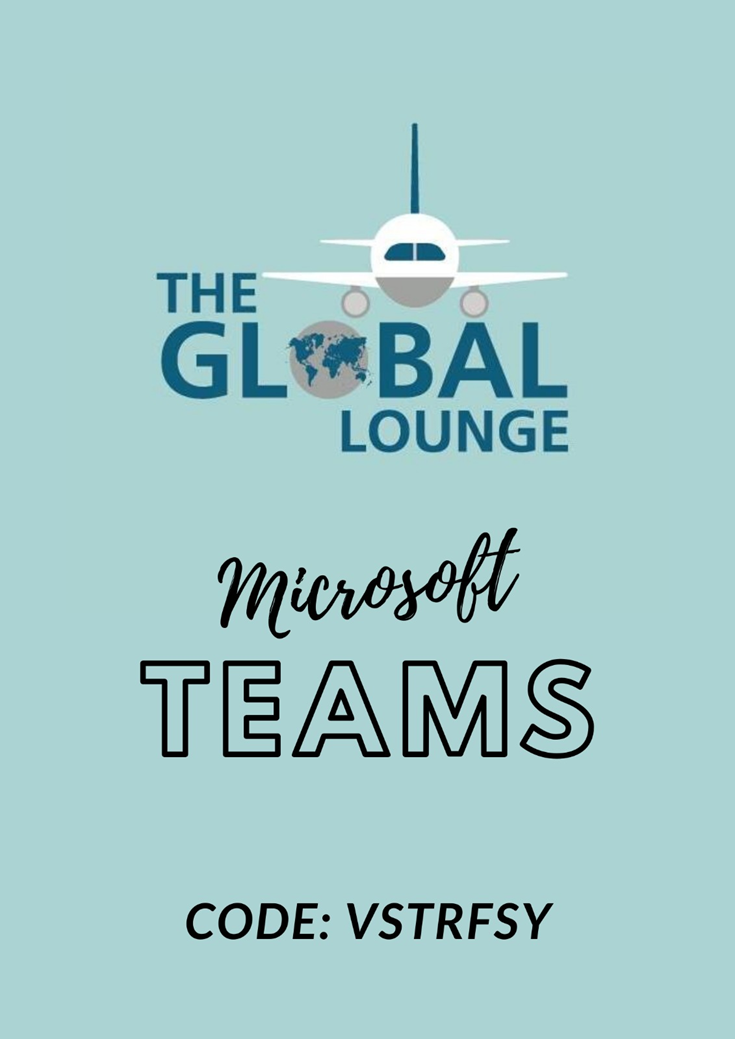 What is the Global Lounge?
A central location where employees and students can integrate and share their language, knowledge and cultural experiences
A meeting place for students 
A place to celebrate cultural diversity on campus
A means to making the cultural diversity on campus visual
A place where there are no language barriers
A place to connect as a campus
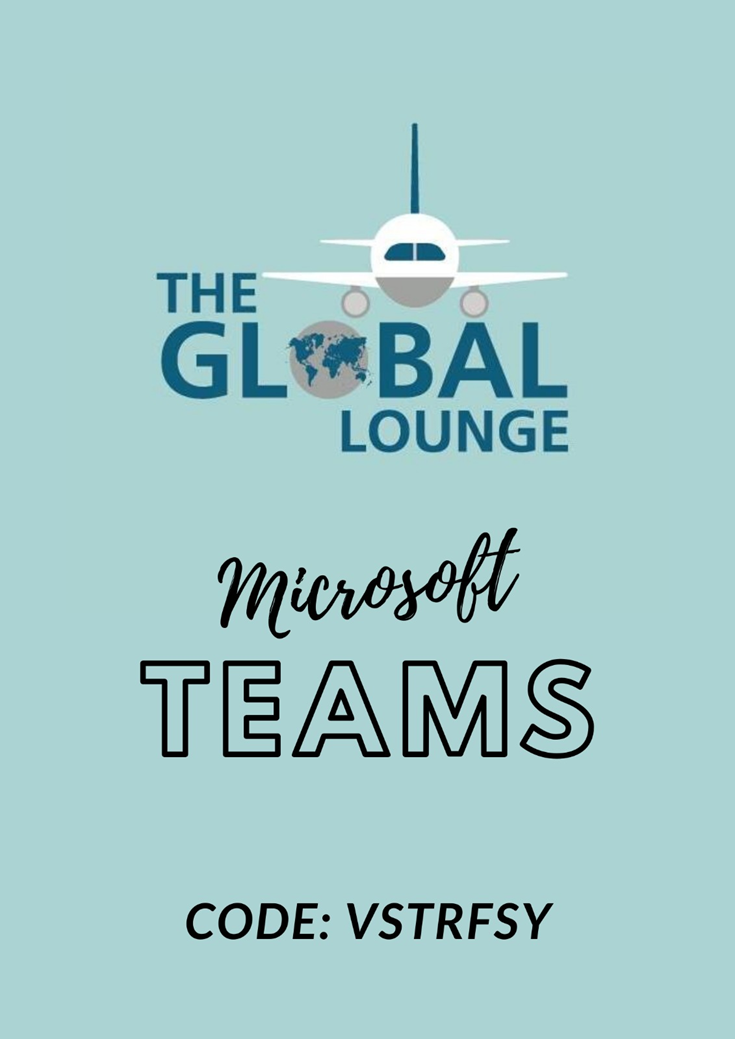 Opportunities
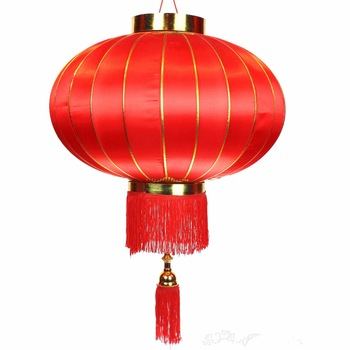 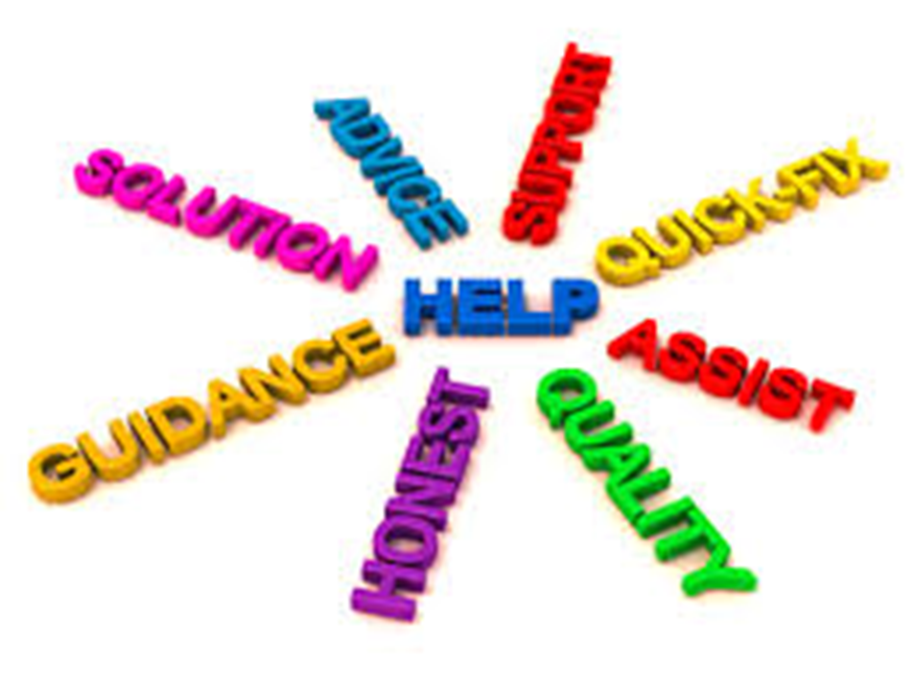 Virtual/physical Lounge
Offer your own cultural event
Attend cultural/social events planned by others
A meeting place – international friendships
MSA events
Coffee time
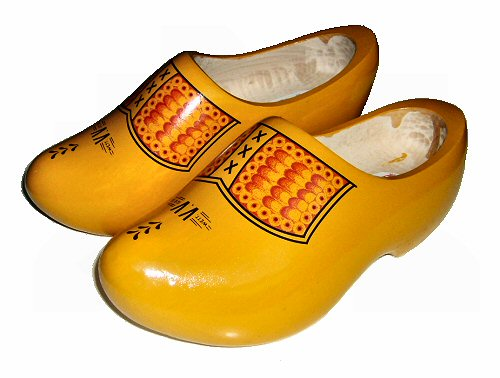 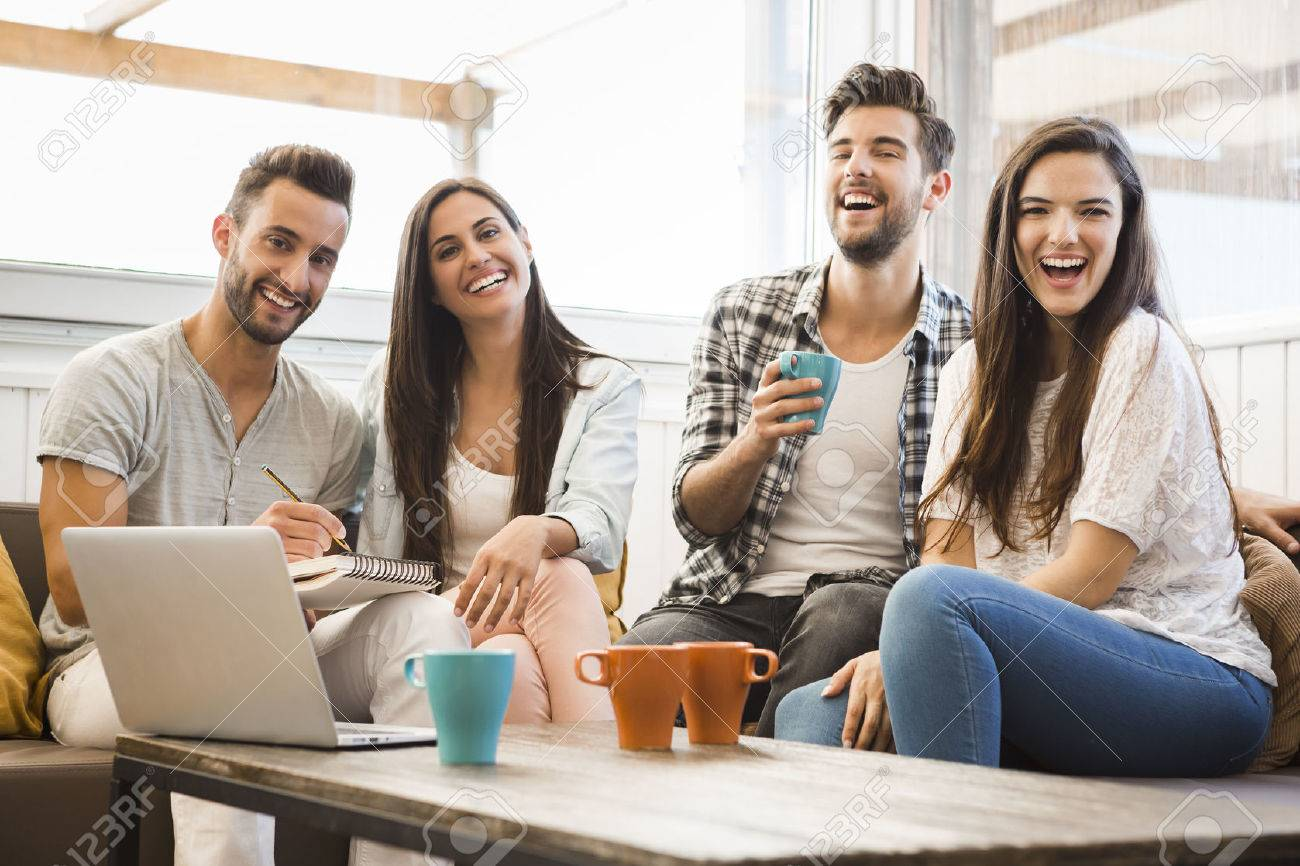 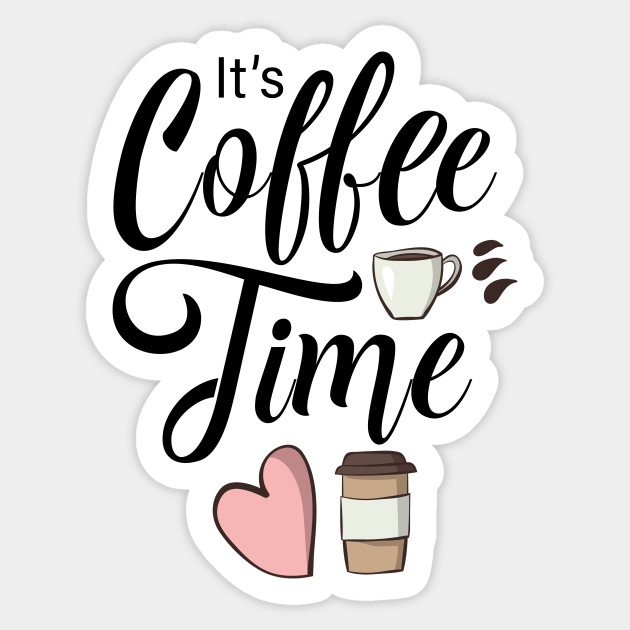 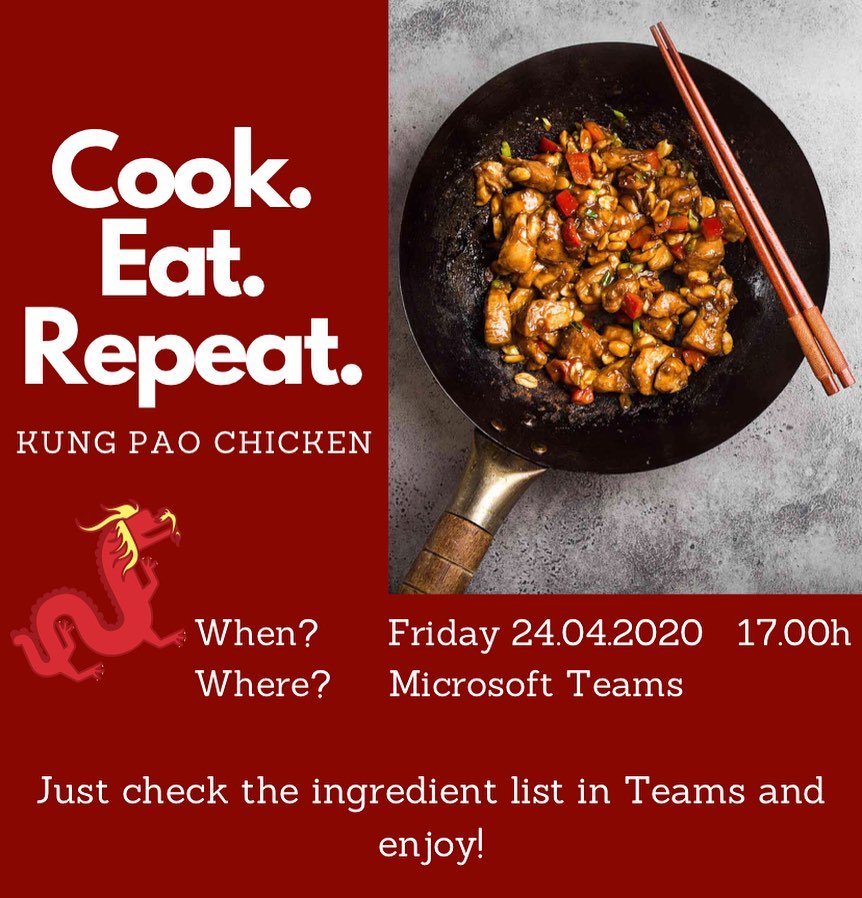 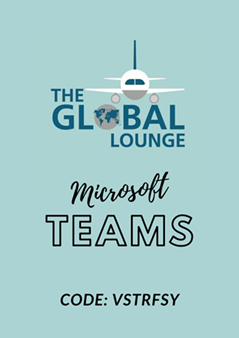 Cultural/social events
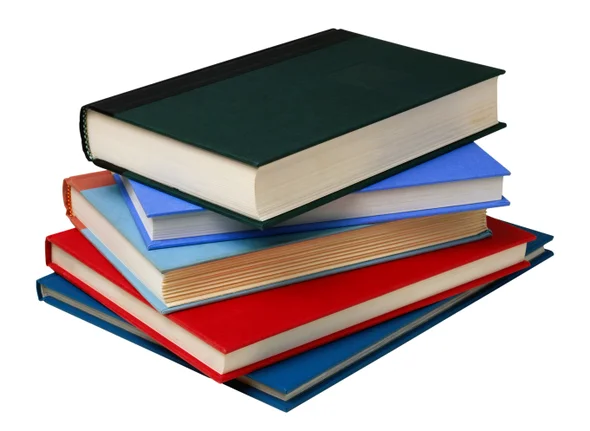 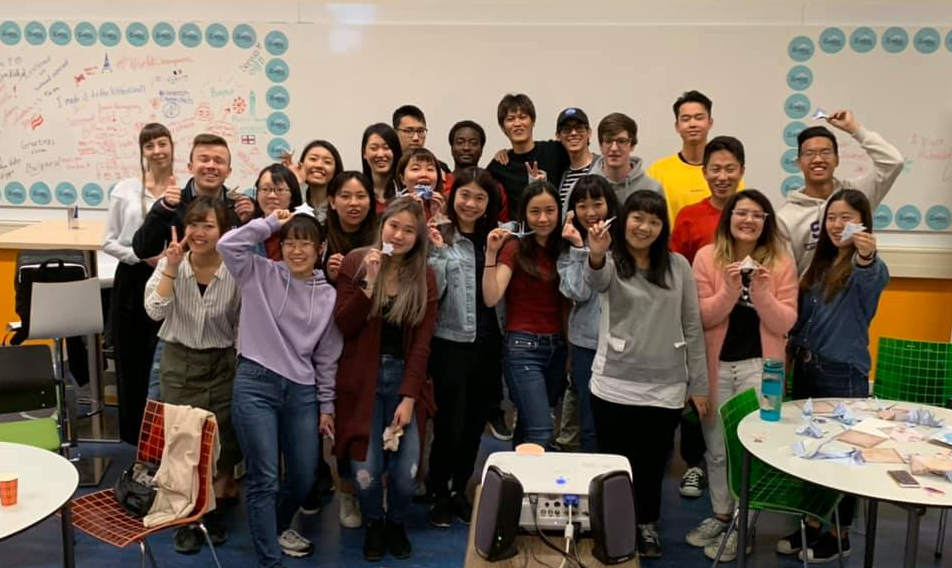 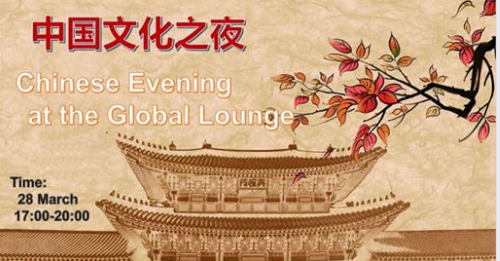 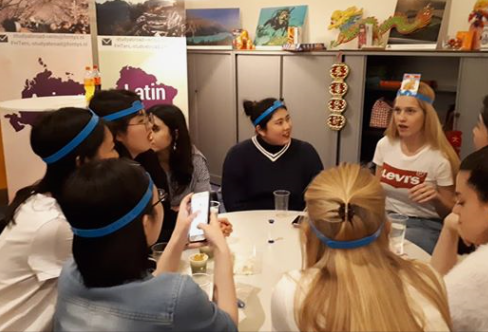 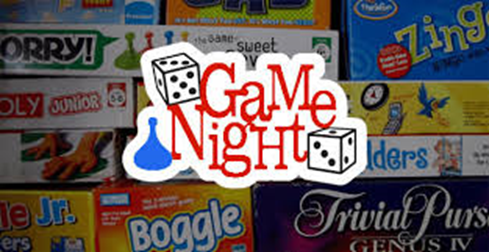 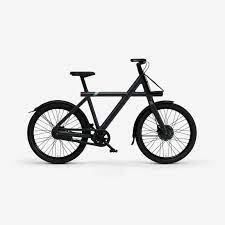 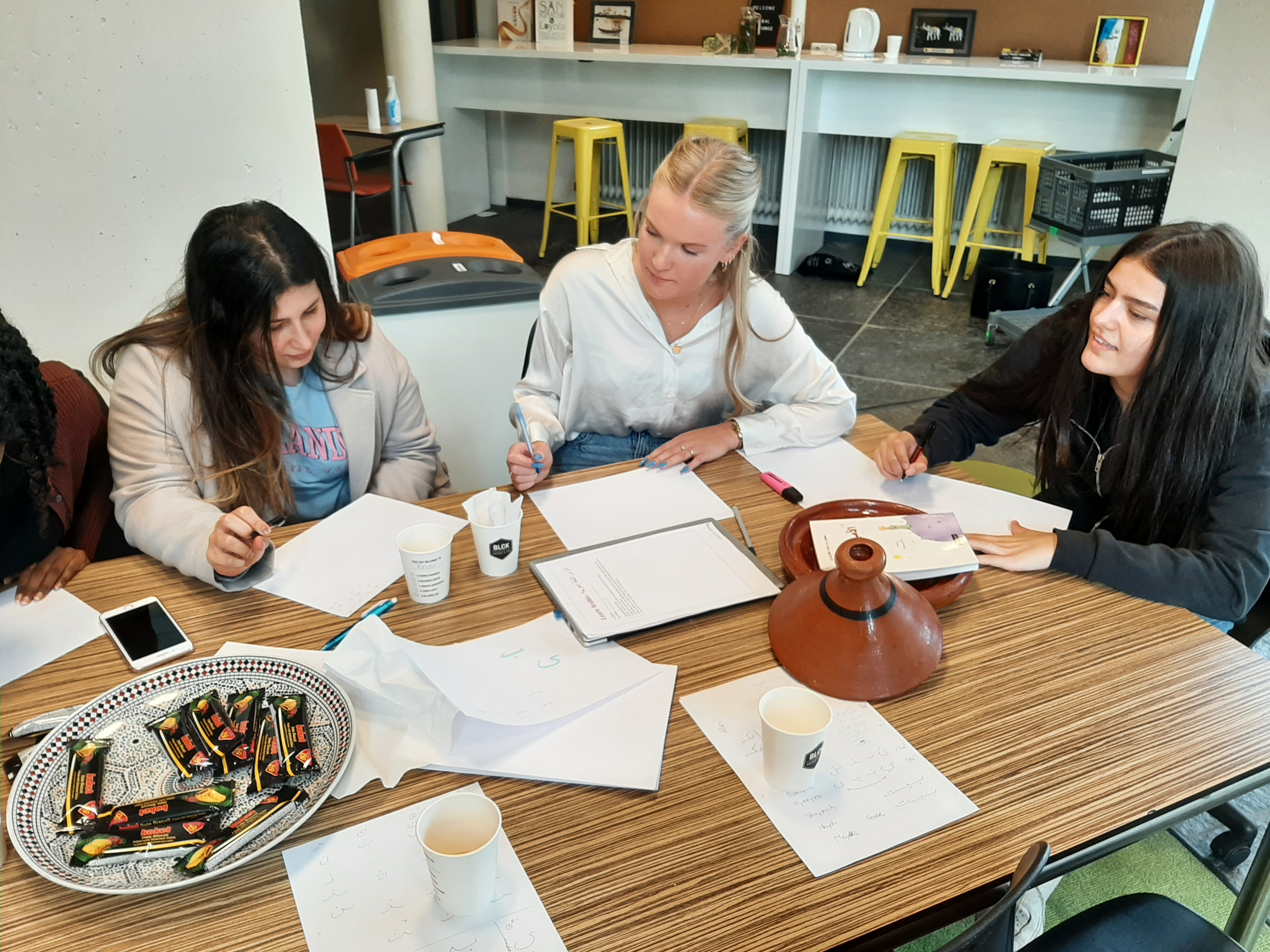 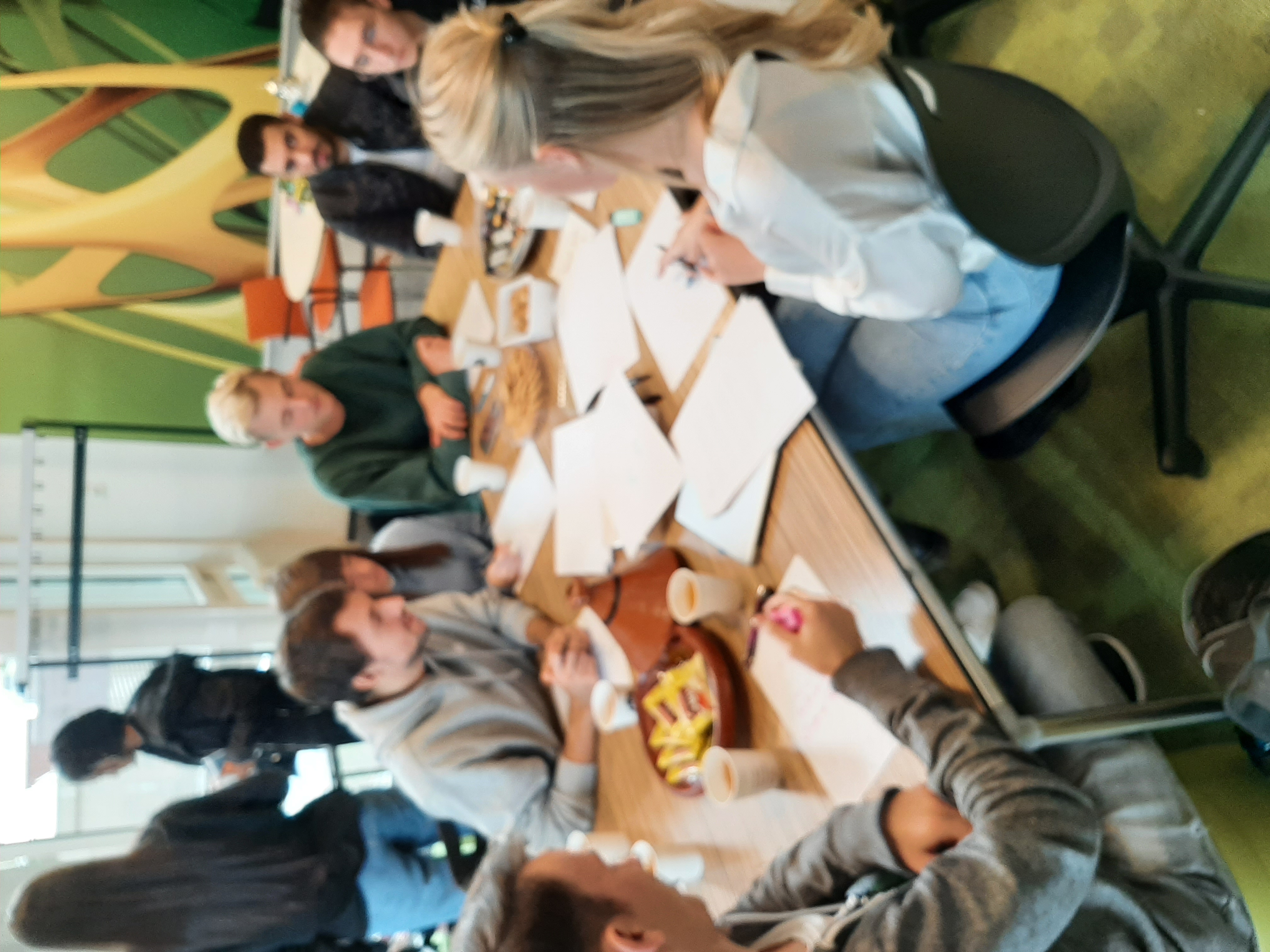 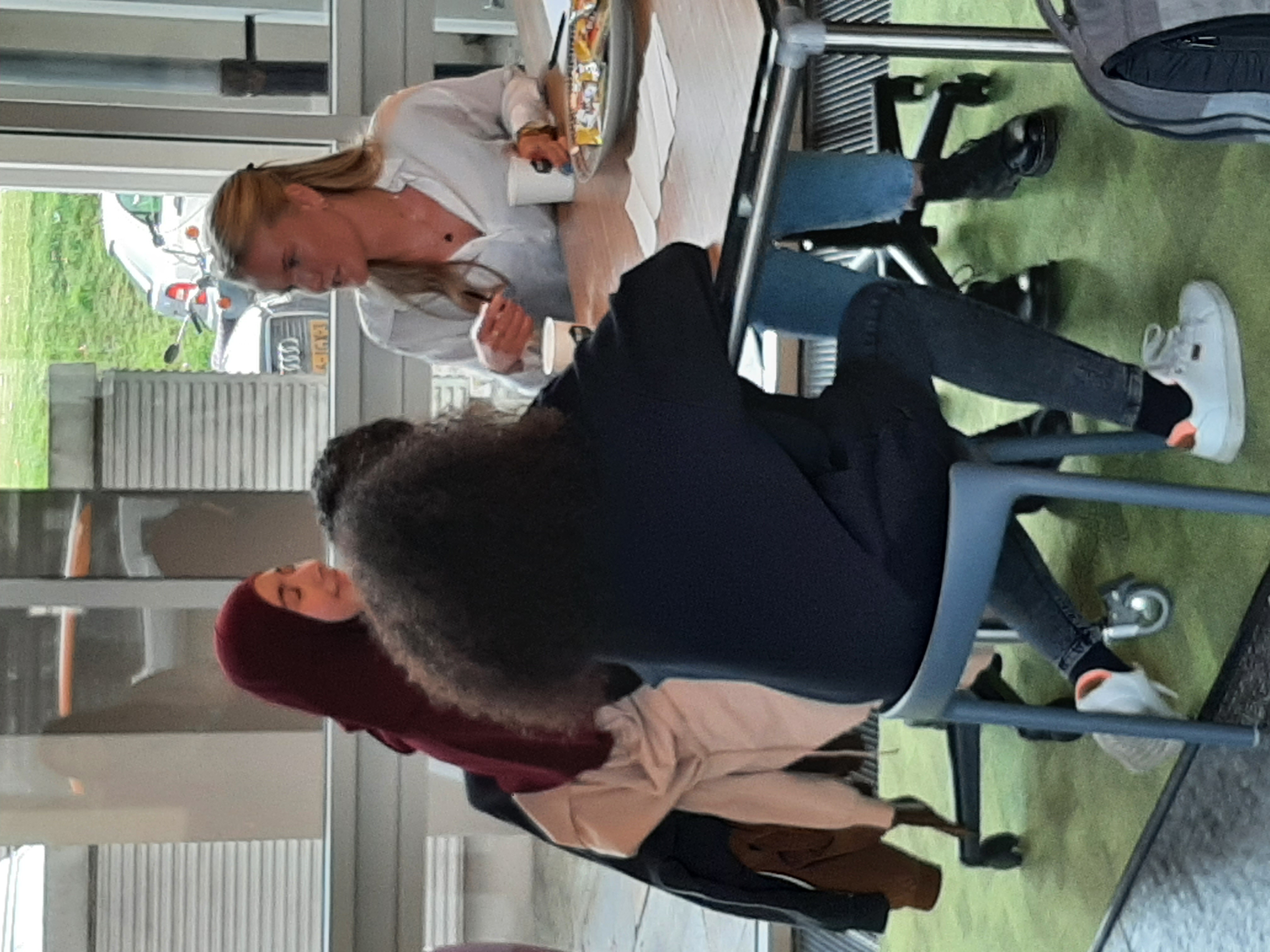 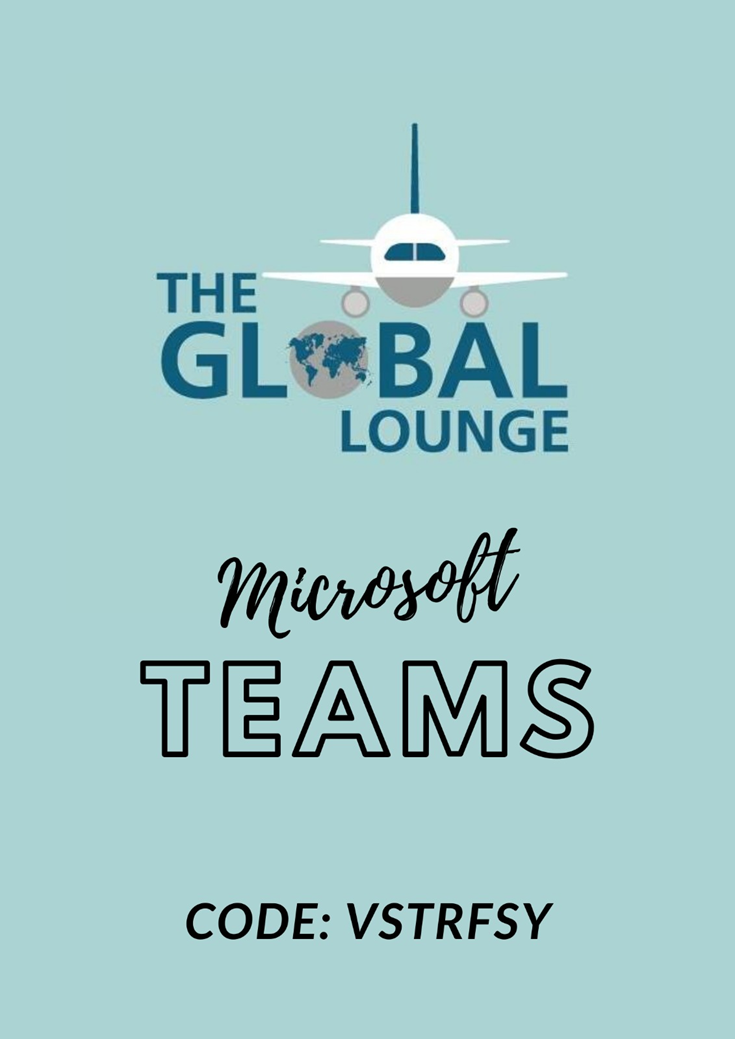 The Language Tandem
globallounge@fontys.nl
You can sign up today!!!!
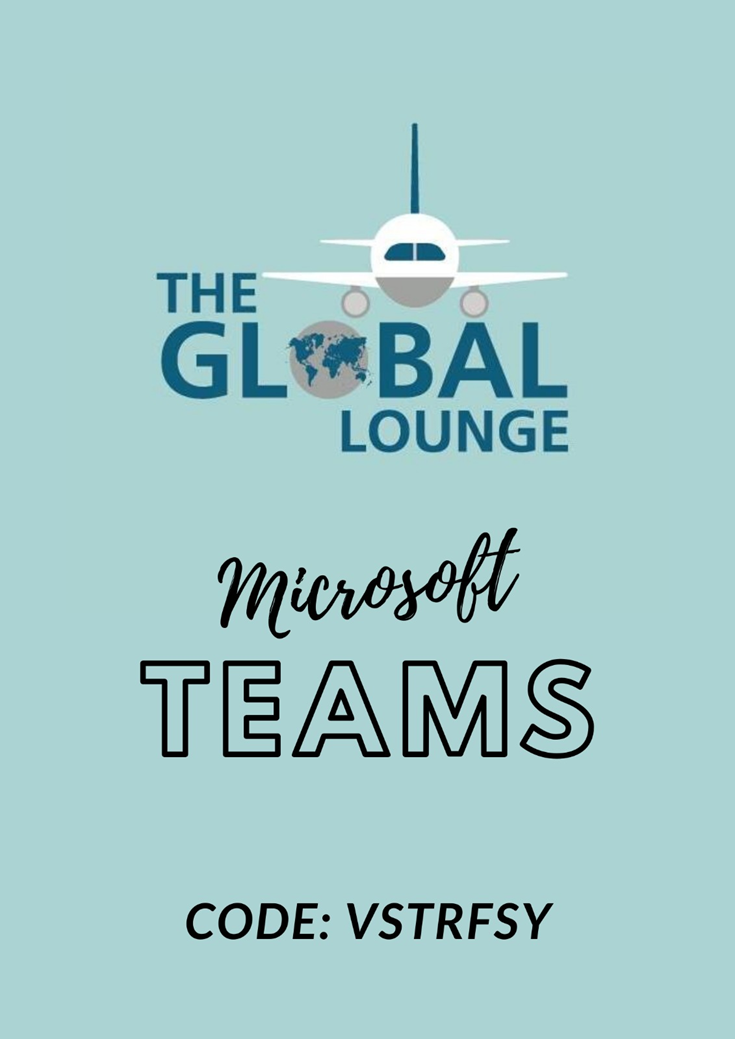 MSA events/Partner University visits
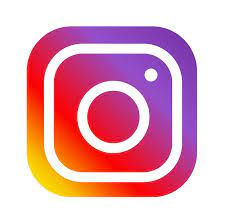 Staying connected
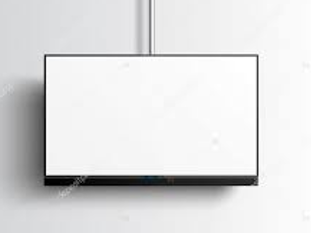 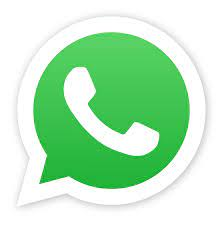 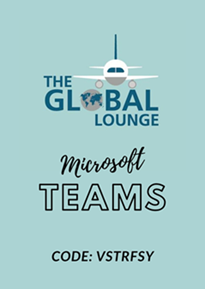 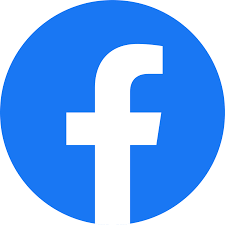 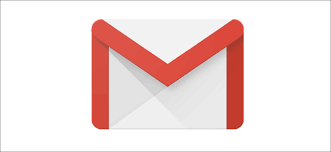 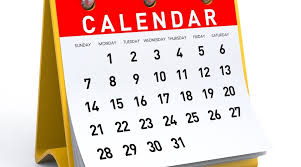 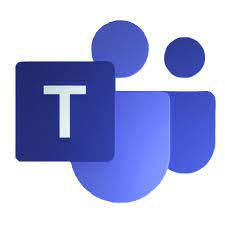 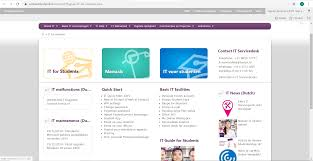 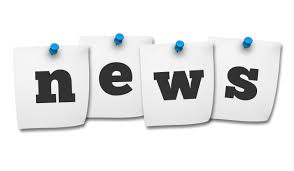 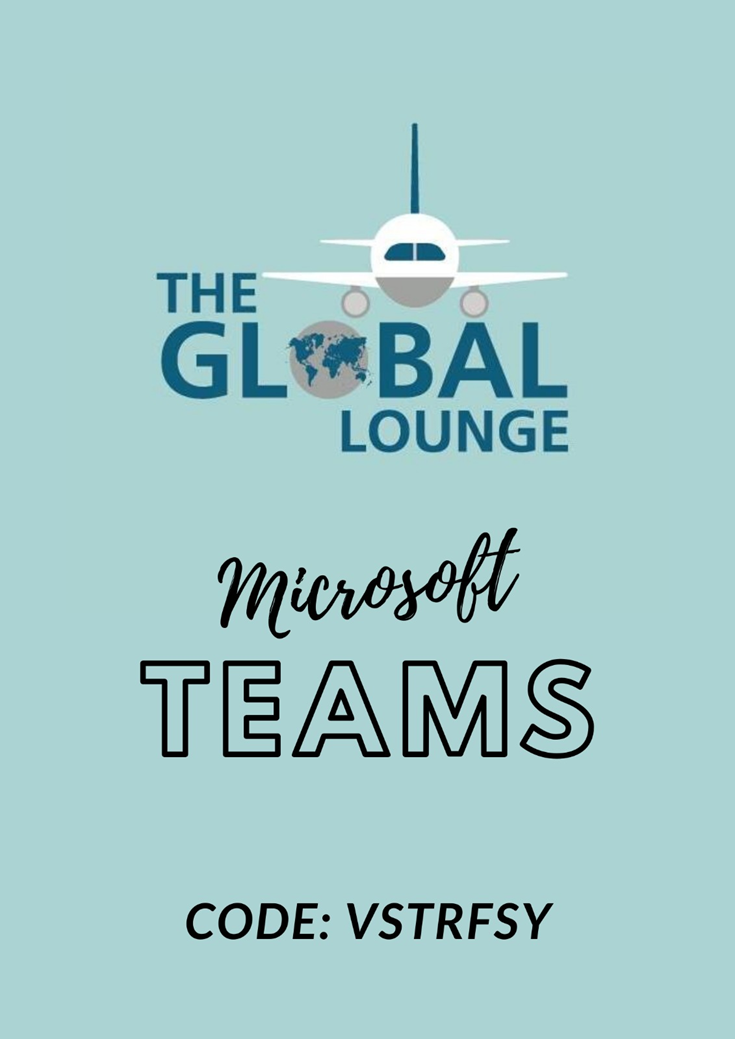 Challenges
New intake of students each semester
Raise awareness
GL Management team
Reaching students outside of the exchange group
Campus red tape – events
Student/colleague participation
Collaboration with student associations
Online environment
Experience
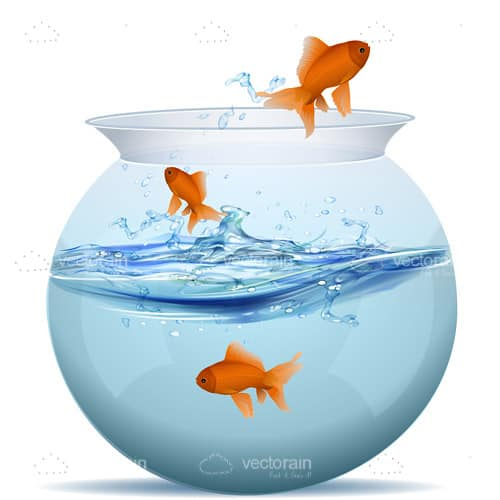 The good
The bad
The ugly
?????